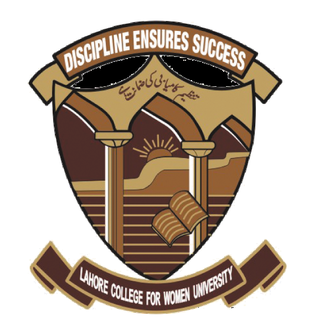 Lecture 3.1 Types of settlements
Planning of New Town
1) BASIS OF CLASSIFICATION
Economic basis is the dominating factor dictating the nature, setting, function and relation of settlement to its region. The degree of economic self-containment may define classes of settlements. 
On this basis, all new urban settlements fall into two major groups.
Siddiqa Amin
2
2) 	ECONOMICALLY INDEPENDENT 	SETTLEMENTS
Siddiqa Amin
3
2.1) NEW TOWN
The new town is defined as a newly built urban settlement created to combine urban and rural environments.
It’s a planned community with a distinct confined and compact built-up area surrounded by reserved greenbelt or agricultural open space and with green open spaces planned as an integral part of the town.
A new town is frequently built on publicly or semi-publicly owned land to retain land use control in its entire urban area.
A successful new town provides daily required social, cultural, educational, commercial and public or private services to satisfy the community and to minimize commuting behavior.
Some examples of new towns in UK are Harlow, Stevenage, Letchworth, Welwyn, Bracknell, and many others.
Siddiqa Amin
4
2.2) NEW COMMUNITY
It describes a new type of settlement similar but not identical to a new town.
It can be defined as new planned large scale development built as an expansion of an existing urban center or in a newly developed area on privately owned land.
Private developers usually initiate and implement these communities and occasionally receive some government support.
New communities which are built to provide a range of high standard housing on a free market basis are planned to be self-contained and well balanced with a degree of economic opportunity.
Those already developed are usually located within commuting distance of adjacent urban centers and are often incorporated with them
They are accessible to job market although they are planned to provide employment for their residents.
An example of such settlement is Reston in Virginia which was built in 18th century by a lord. New Mumbai is also an example.
Siddiqa Amin
5
2.3) NEW CITY
This term is used to describe unconventionally large town.
The new city concept includes most of the elements of the new town concept; however the new city is primarily distinguished by its scale and magnitude and by its role in the economy, society and transportation within a region.
The population of a city should be more than a quarter million and its site should be at distance from existing urban agglomeration.
Good examples of new cities are capital cities constructed to meet national requirements e.g. Canberra, Brasilia, Islamabad and Chandigarh.
Siddiqa Amin
6
2.4) COMPANY TOWNS
Any community which has been built to support the operations of a single company or single economic force.
Most types of company towns, especially those related to exploitation of natural resources or dam construction are usually located in remote areas having little contact with the outside world.
Company towns can be further classified on the basis of major activity.
Siddiqa Amin
7
2.5) DEVELOPMENT TOWN
It is established far from any existing urban centers in order to meet a national policy for population distribution and dispersal of socio-economic activities usually to house new immigrants of diverse origins.
The central government usually initiates development town on publically leased non-transferable land in undeveloped regions and later opens it to private enterprise.
In spite of its small size, it may be a self contained community with an independent economic base and diverse land use.
Planned on public land, the development town houses primarily middle and low income populations and usually provides subsidized housing, industrial job opportunities and services.
Siddiqa Amin
8
2.6)	 REGIONAL GROWTH CENTERS
The first step is the selection of one geographically centralized rural settlement within an economically depressed region.
The objective of such regional policies is to revitalize an existing settlement and to expand it within its region as a self-contained and self-sustaining unit.
Planned for a broad economic base, a regional growth center offers employment not only to its own population but also to those residing in the surrounding areas, thus a regional growth center differs from a new town which provides jobs for its own residents.
Unlike new towns, intense commuting supports a regional growth center.
Renton and Bremerton in USA are examples.
Siddiqa Amin
9
2.7) ACCELERATED GROWTH CENTERS
They address two major issues, firstly, the intensive unplanned growth occurring at the edges of cities and secondly, the need for an acceptable alternative to absorb this growth.
It is defined as a settlement initiated by a public empowered corporation and developed either on a new site or as an expansion of an already existing urban center.
Created to stimulate growth in its region, it is located on the outskirts of an existing metropolitan center or in a rural region and become a diversified economic base.
It provides sufficient employment opportunities for its residents, enabling the region to support itself and its region.
Siddiqa Amin
10
2.8) FREESTANDING COMMUNITY
The term is used to indicate a new settlement in a rural area far from metropolis.
The term has almost the same meaning as that of the original new town as it is expected to ease growth pressure in metropolitan areas to support population redistribution.
It is smaller and less independent economically than a new town.
It is usually initiated by and developed by a private developer on his own land to accommodate a variety of social and economic activities.
Siddiqa Amin
11
2.9)		HORIZONTAL CITY OR 				     ECUMENOPOLIS
It is an urban concept of long range future development of traditional metropolis aggregate and was first introduced by C. A. Doxiadis and his researchers.
This city represents a continuous system of construction creating a universal settlement.
It establishes a systematic growth within continuous megalopolitan development to accommodate the major portion of world’s population.
It will consist of aggregate, hierarchical town units small enough to create a community identity. Transportation will consist of underground network system, making all ground surface available for other land uses.
Siddiqa Amin
12
2.10) 	VERTICAL CITY OR ARCOLOGY
It is defined as a super dense large scale settlement which will lead to the total elimination of automobiles and to the preservation of land for open space.
The vertical city will be self-contained and should therefore have all conventional land uses.
It should also be a balanced community including all population groups and providing diverse job opportunities.
Siddiqa Amin
13
3) 	ECONOMICALLY DEPENDENT 	SETTLEMENTS
Siddiqa Amin
14
3.1) SATELLITE TOWN
This term is applied to a settlement close to a large urban center.
Economically, it is an integral part of a large urban body although it is physically separate from it through a geographical barrier e.g. a large river or a protective agricultural belt.
It may provide a minimum of required services and educational facilities and in most cases an independent government.
Many satellite towns provide mass transportation to an adjacent urban center.
Some examples are Nazimabad of Karachi and Faridabad and Ghaziabad of Delhi.
Siddiqa Amin
15
3.2) METRO TOWN
It is defined as an integral regional pattern of satellite communities clustered to form a metropolitan center.
Metro towns are built to decentralize some of the central city functions and are usually symbolically related to it.
Metro towns depend on a definite mass commuting network which connects all regional clustered centers.
They have a distinct physical form, diverse land uses, various socio-economic and age groups and a variety of job opportunities.
Siddiqa Amin
16
3.3)	LAND SUBDIVISION
Land subdivision forms an urban pattern by fractionating a large tract of land (usually located in the fringe area of a city) into smaller units, mainly to meet an immediate need for large scale residential construction.
In the process of subdividing, a site is mapped out and divided into blocks and individual lots and streets are outlined for accessibility the divided lots.
This pattern has introduced new innovative layouts different from those based on the conventional grid design.
Subdivision also indicates land ownership precisely by mapping for construction, taxation and public rights.
This method has the added advantage of bringing together individual owners of land to meet the planning and development standards of a city and to make the plan an integral part of the urban development.
Siddiqa Amin
17
3.4) PLANNED UNIT DEVELOPMENT
Planned unit development is usually implemented in the marginal areas of an expanding city to absorb its growth.
Its major land use is residential and may include other land uses such as industrial, commercial and public open space.
It is a development programme related to a city’s overall comprehensive plan.
There is more emphasis on innovative design and planning than in land subdivision.
It is developed under the city’s planning and zoning regulations.
Siddiqa Amin
18
3.5) NEW TOWN IN TOWN
This concept is based on the application of some new town principles within a large city.
Its purpose is to revitalize physically and socially blighted sections of a large city through large scale staged development that follows a comprehensive plan.
The town in new town provides a variety of housing types, neighbourhood structures, social and cultural amenities and educational facilities.
It has limited variety of land uses and it may also provide limited employment and local services required daily.
Siddiqa Amin
19